Chemistry 142Chapter 17: Aqueous Ionic Equilibrium
Outline
Common Ion
Buffers
Titration Curves
Acid-Base Indicators
Solubility Equilibrium
Precipitation
Qualitative Analysis
Complex Ion Equilibrium
Aqueous Ionic Equilibrium Example – Common Ion
What effect does the presence of dissolved sodium fluoride have on the equilibrium of hydrofluoric acid? Compare the dissociation of 1.0 M HF (Ka = 7.2 x 10-4) 	and a solution of 1.0 M HF and 1.0 M NaF.
Aqueous Ionic Equilibrium Example – Common Ion
The equilibrium concentration of hydrogen ions in a 1.0 M hydrofluoric acid solution is 2.7 x 10-2 M and the percent dissociation of 2.7%.  Calculate the hydrogen ion concentration and the percent dissociation 	of a hydrofluoric acid solution (Ka = 7.2 x 10-4) 	in a solution of 1.0 M HF and 1.0 M NaF.
How is an acid buffer made?
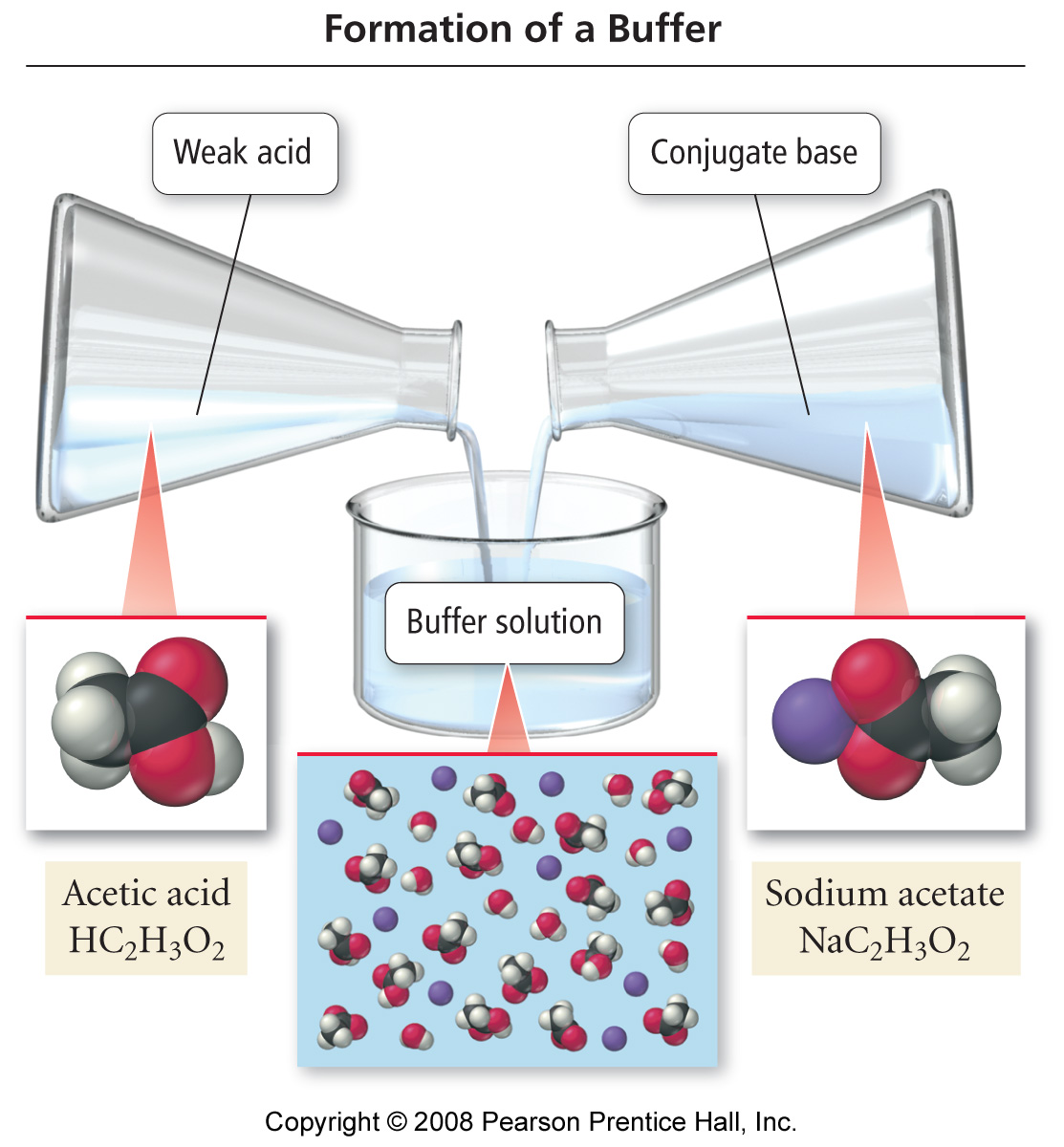 Tro, Chemistry: A Molecular Approach
4
How do buffers work?
[Speaker Notes: Buffers are solutions that resist change in pH.
Buffers are solutions that can be prepared by mixing weak acid solutions and solutions of their conjugate base. Bases too.
Talk about shifts in equilibrium and how it effects buffer
Buffer capacity]
What is the common ion effect?
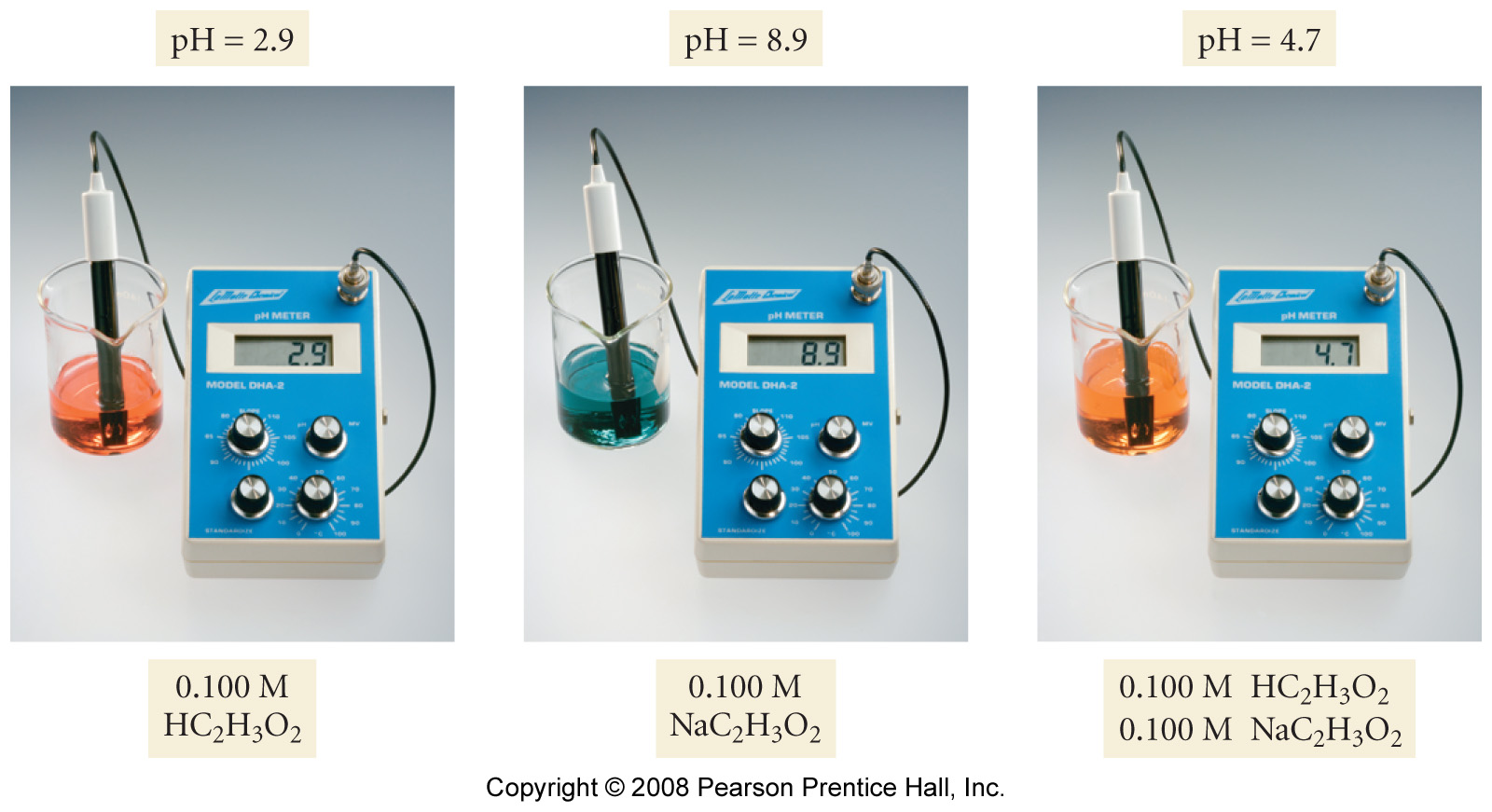 Tro, Chemistry: A Molecular Approach
6
Aqueous Ionic Equilibrium Example – Common Ion
Calculate the pH of a solution containing 	0.75 M lactic acid (HC3H5O3, Ka = 1.4 x 10-4) and 0.25 M sodium lactate (NaC3H5O3).
Aqueous Ionic EquilibriumExample – Common Ion
A buffered solution contains 0.50 M acetic acid (Ka = 1.8 x 10-5) and 0.50 M sodium acetate. Calculate the pH of this solution.
Aqueous Ionic Equilibrium Example – Common Ion
Calculate the change in pH that occurs when 0.010 mol of solid sodium hydroxide is added to 1.0 L of the buffered sodium acetate/acetic acid solution (0.50 M acetic 	acid (Ka = 1.8 x 10-5) and 0.50 M sodium 	acetate). Then compare the pH change 	with the one that occurs when 0.010 mol 	of solid sodium hydroxide is added to 1.0 L of water.
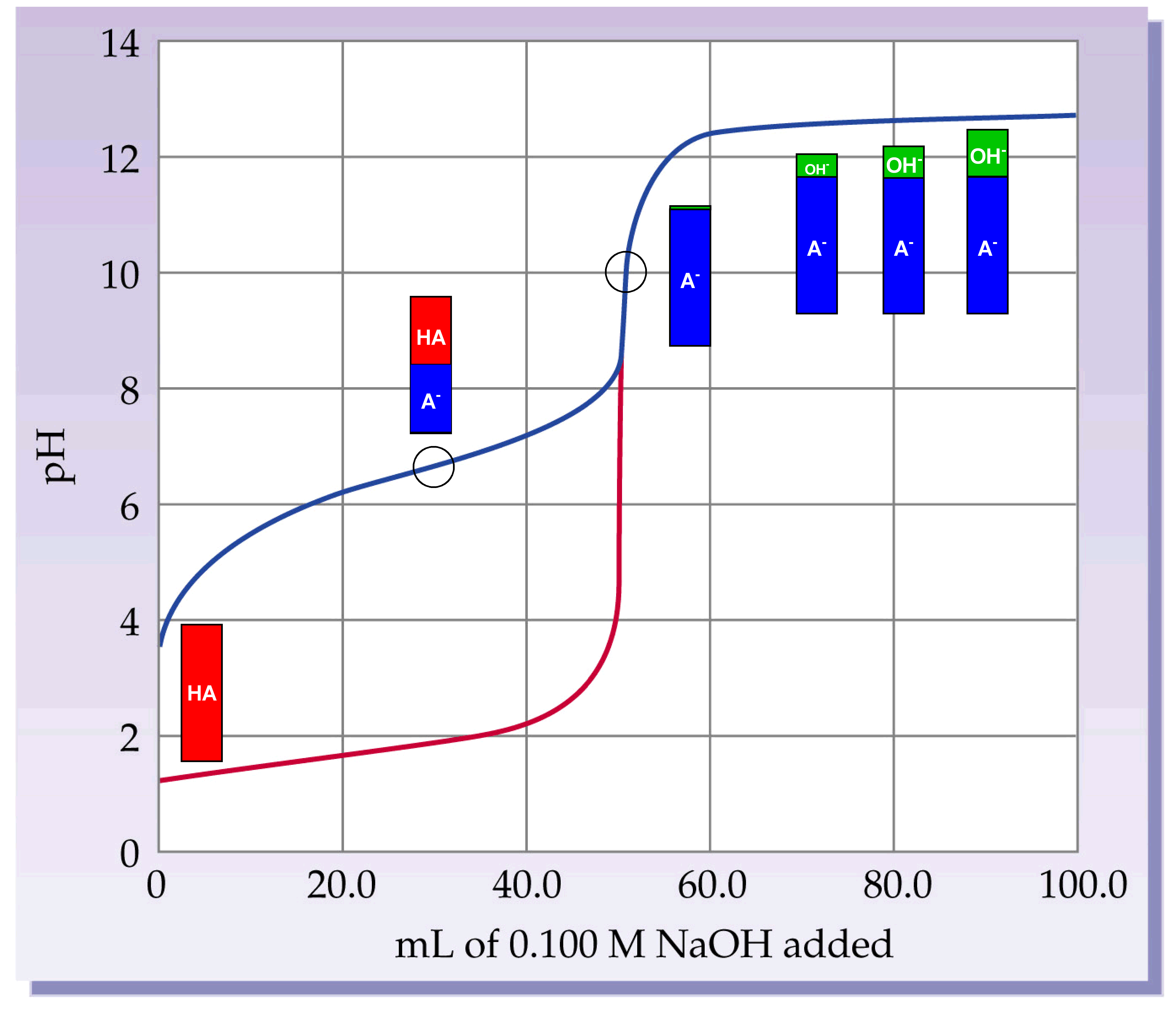 H2O(l) + NH3 (aq)  NH4+(aq) + OH−(aq)
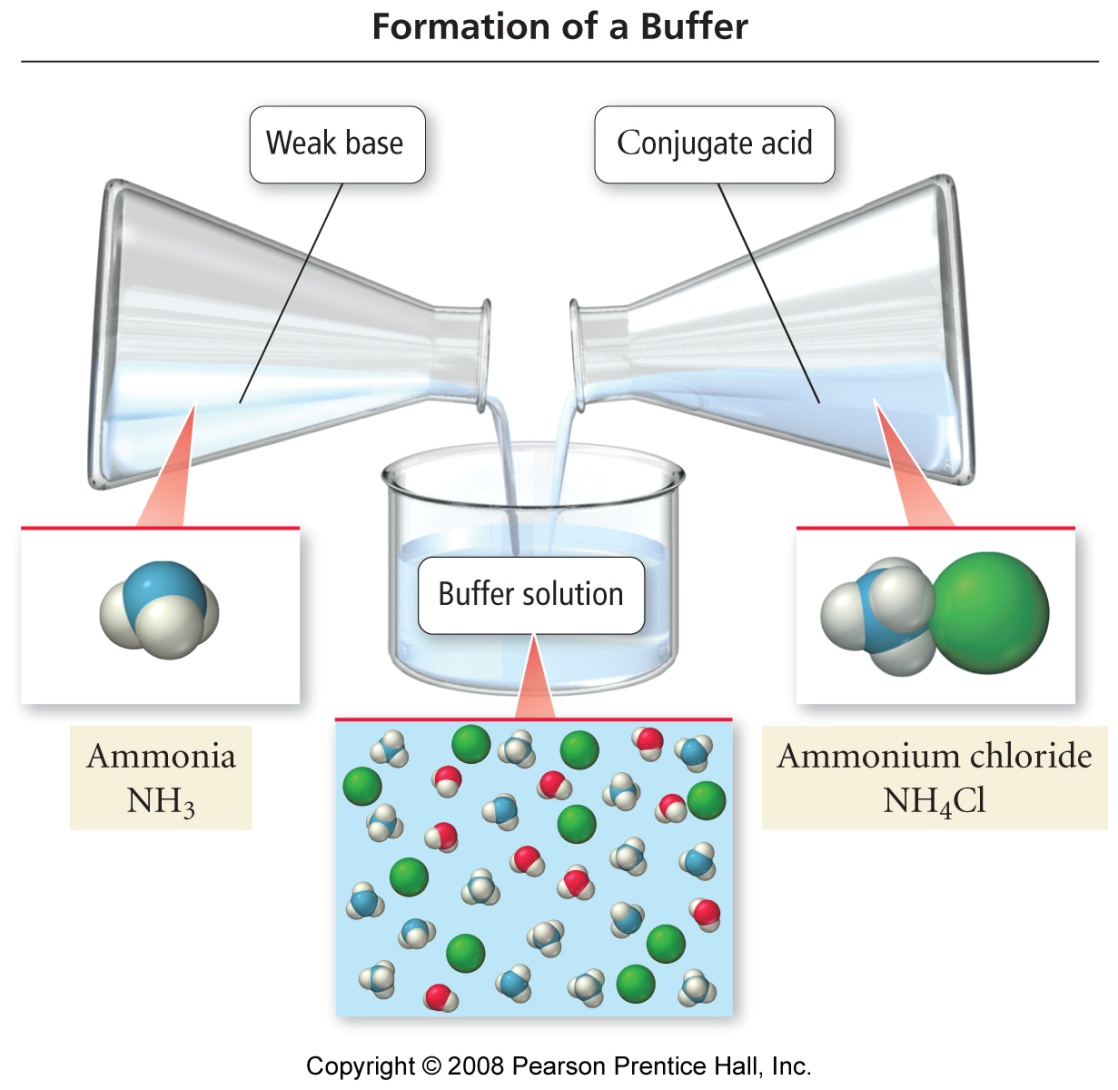 What is a basic buffer?B:(aq) + H2O(l)  H:B+(aq) + OH−(aq)
Tro, Chemistry: A Molecular Approach
11
Aqueous Ionic Equilibrium Example – Common Ion
A buffered solution contains 0.25 M 	ammonia (Kb = 1.8 x 10-5) and 0.40 M ammonium chloride.  Calculate the pH of this solution.
Aqueous Ionic Equilibrium Example – Common Ion
Calculate the pH of the solution that results when 0.10 moles of gaseous hydrogen chloride is added to 1.0 L of the buffered solution from the previous example (0.25 M ammonia (Kb = 1.8 x 10-5) and 0.40 M ammonium chloride).
Aqueous Ionic Equilibrium Example – Buffered Solutions
Suppose you need a solution of pH equal 	to 4.30 and you have the following salts to choose from:
		a. chloroacetic acid		 Ka = 1.35 x 10-3
		b. propanoic acid		 Ka = 1.3 x 10-5 	c. benzoic acid			 Ka = 6.4 x 10-5	d. hypochlorous acid		 Ka = 3.5 x 10-8
What is an acid-base titration?
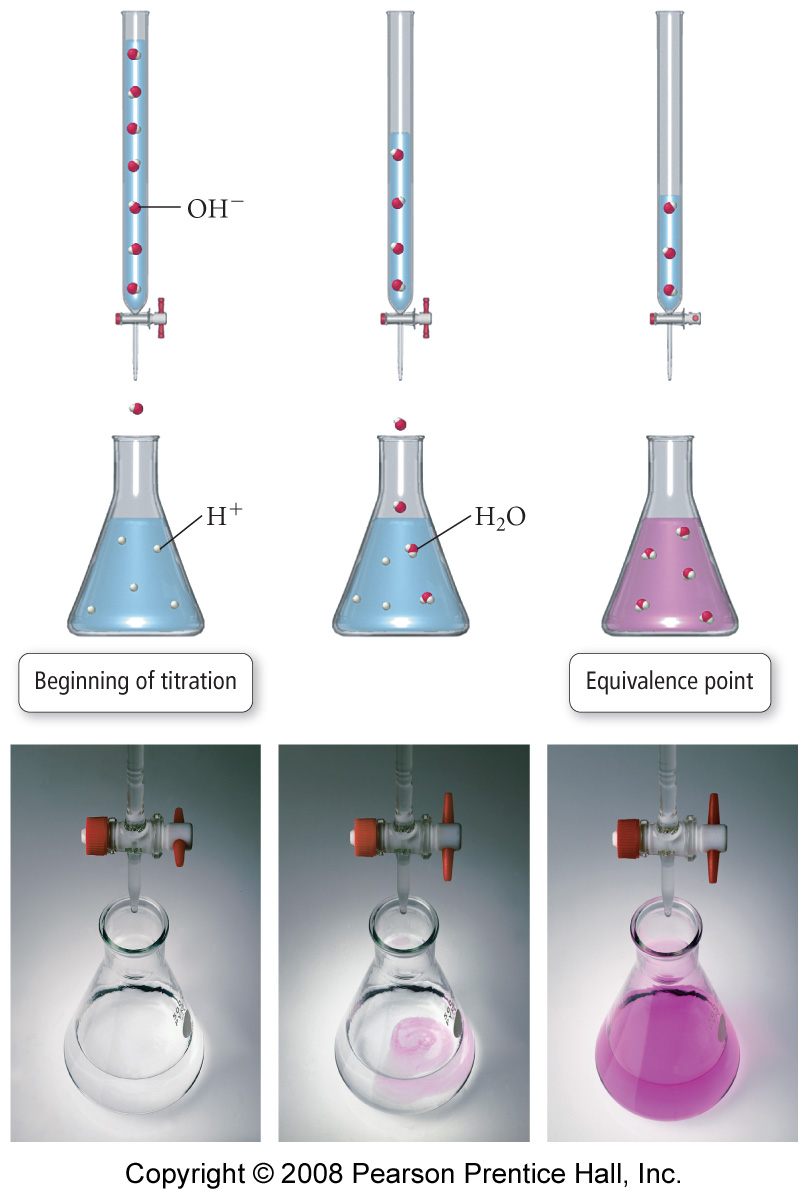 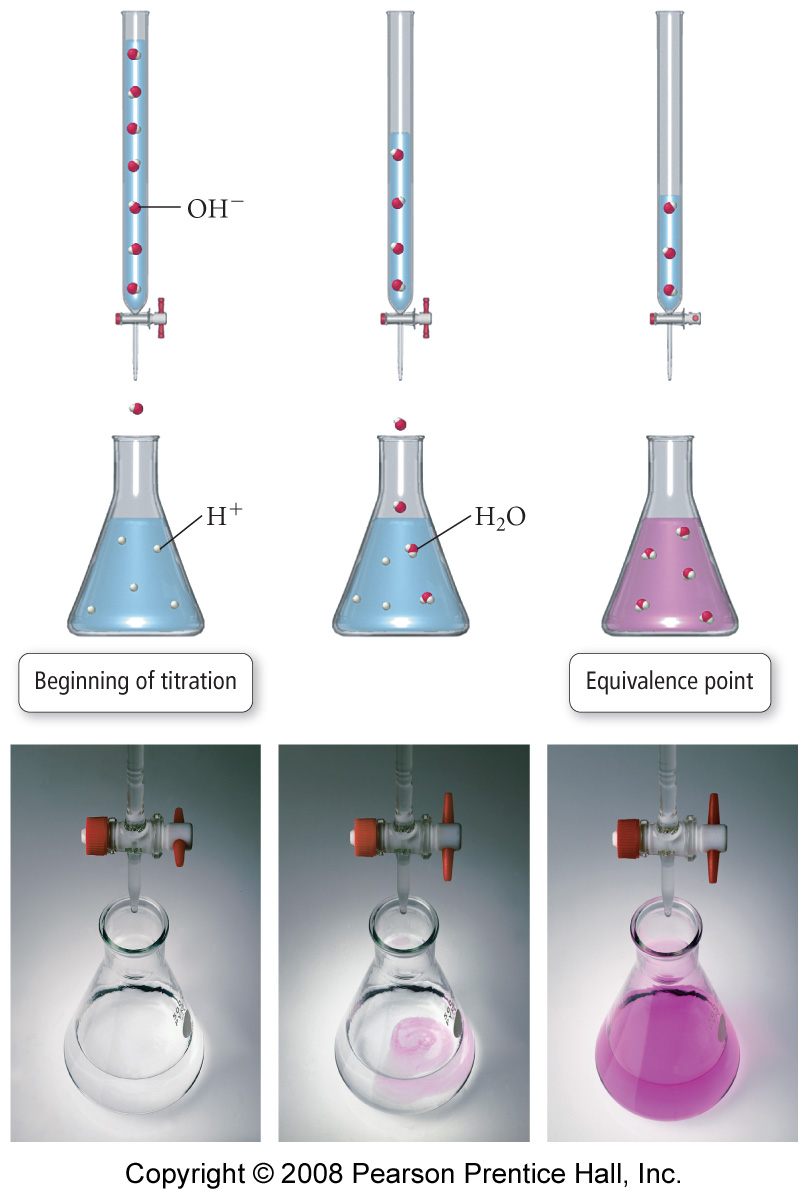 Tro, Chemistry: A Molecular Approach
15
Titration Curve:Unknown Strong Base Added to Strong Acid
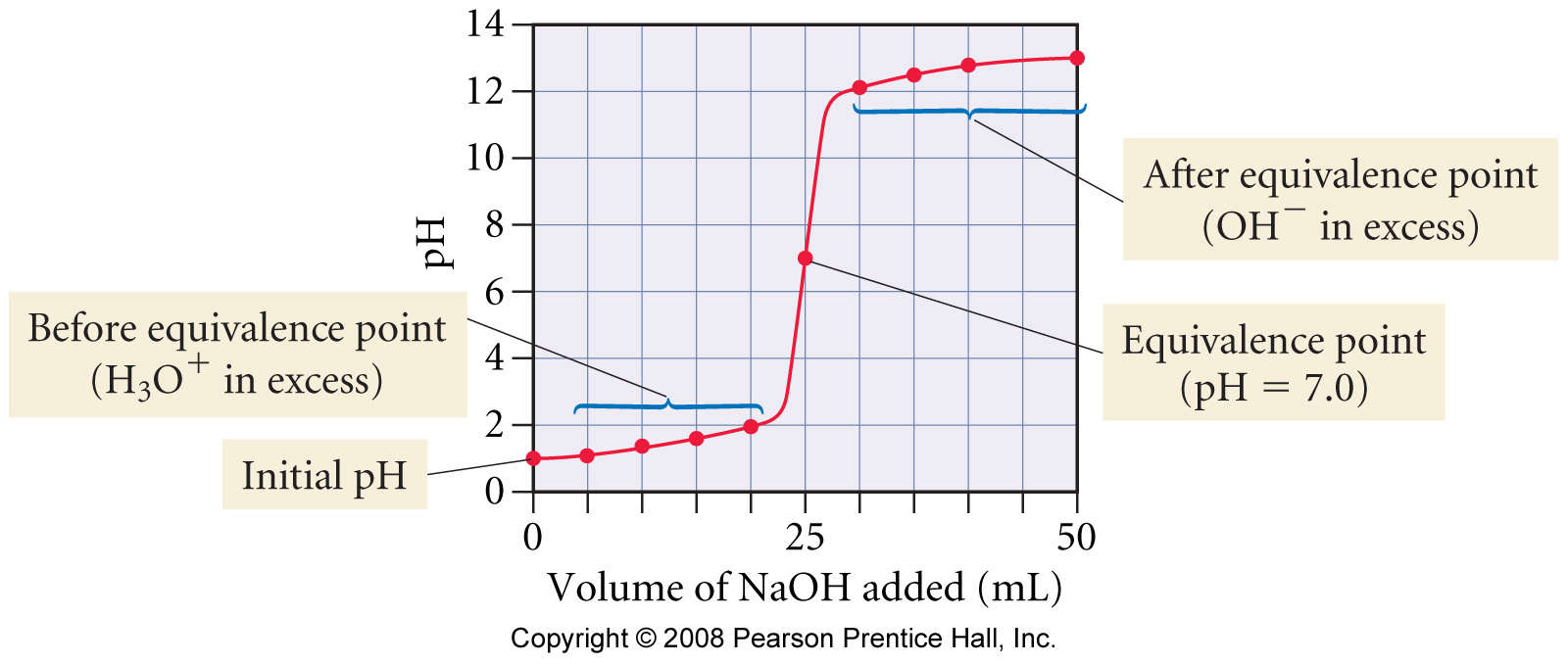 Tro, Chemistry: A Molecular Approach
16
Titration of  25.0 mL of 0.100 M HCl with 0.100 M NaOH
The 1st derivative of the curve is maximum at the equivalence point
Since the solutions are equal concentration, the equivalence point is at equal volumes
Tro, Chemistry: A Molecular Approach
17
After about pH 3, there is practically no HCl left, it has all been reacted and become NaCl + H2O
Tro, Chemistry: A Molecular Approach
18
Aqueous Ionic Equilibrium Example – Titration Curves: Strong Acid-Strong Base
Suppose that 50.00 mL of 0.200 M nitric acid is titrated against 0.100 M sodium 	hydroxide.  What is the pH when:
		a.	No NaOH is added?
		b.	10.0 ml of 0.100 M NaOH is added?
		c.	20.0 mL of 0.100 M NaOH is added?
		d.	50.0 mL of 0.100 M NaOH is added?
		e.	100.0 mL of 0.100 M NaOH is added?
		f.	150.0 mL of 0.100 M NaOH is added?
		g.	200.0 mL of 0.100 M NaOH is added?
Aqueous Ionic Equilibrium Example – Titration Curves: Strong Acid-Strong Base
Titration of HNO3 with NaOH
H+ (aq) + OH- (aq)  H2O (l)
Aqueous Ionic Equilibrium Example – Titration Curves: Strong Acid-Strong Base
Titration of HNO3 with NaOH
H+ (aq) + OH- (aq)  H2O (l)
Aqueous Ionic Equilibrium Example – Titration Curves: Strong Acid-Strong Base
Titration of HNO3 with NaOH
H+ (aq) + OH- (aq)  H2O (l)
Chapter 16 – Aqueous Ionic Equilibrium Example – Titration Curves: Strong Acid-Strong Base
16.8	Titration of HNO3 with NaOH
H+ (aq) + OH- (aq)  H2O (l)
Chapter 16 – Aqueous Ionic Equilibrium Example – Titration Curves: Strong Acid-Strong Base
16.8	Titration of HNO3 with NaOH
H+ (aq) + OH- (aq)  H2O (l)
Aqueous Ionic Equilibrium Example – Titration Curves: Strong Acid-Strong Base
Titration of HNO3 with NaOH
H+ (aq) + OH- (aq)  H2O (l)
Aqueous Ionic Equilibrium Example – Titration Curves: Strong Acid-Strong Base
Titration of HNO3 with NaOH
H+ (aq) + OH- (aq)  H2O (l)
Aqueous Ionic Equilibrium Example – Titration Curves: Strong Acid-Strong Base
Titration of HNO3 with NaOH
H+ (aq) + OH- (aq)  H2O (l)
Major species at half-equivalence point:
 H+, NO3-, Na+
pH = 1.30, VNaOH = 50.0 mL
Tro, Chemistry: A Molecular Approach
28
Titration of  25.0 mL of 0.100 M HCHO2 with 0.100 M NaOH
The 1st derivative of the curve is maximum at the equivalence point
pH at equivalence = 8.23
Since the solutions are equal concentration, the equivalence point is at equal volumes
Tro, Chemistry: A Molecular Approach
29
at pH 3.74, the [HCHO2] = [CHO2]; the acid is half neutralized
half-neutralization occurs when pH = pKa
Tro, Chemistry: A Molecular Approach
30
Aqueous Ionic Equilibrium Example – Titration Curves: Weak Acid-Strong Base
Consider the titration of 50.0 mL of 0.10 M acetic acid (Ka = 1.8 x 10-5) with 0.10 M 	sodium hydroxide.  What is the pH when:
		a.	No NaOH is added?
		b.	10.0 ml of 0.100 M NaOH is added?
		c.	25.0 mL of 0.100 M NaOH is added?
		d.	40.0 mL of 0.100 M NaOH is added?
		e.	50.0 mL of 0.100 M NaOH is added?
		f.	60.0 mL of 0.100 M NaOH is added?
		g.	75.0 mL of 0.100 M NaOH is added?
Aqueous Ionic Equilibrium Example – Titration Curves: Weak Acid-Strong Base
Titration of HC2H3O2 with NaOH	
HC2H3O2 (aq) + OH- (aq)  H2O (l) + C2H3O2- (aq)
Aqueous Ionic Equilibrium Example – Titration Curves: Weak Acid-Strong Base
Titration of HC2H3O2 with NaOH	
HC2H3O2 (aq) + OH- (aq)  H2O (l) + C2H3O2- (aq)
Aqueous Ionic Equilibrium Example – Titration Curves: Weak Acid-Strong Base
Titration of HC2H3O2 with NaOH	
HC2H3O2 (aq) + OH- (aq)  H2O (l) + C2H3O2- (aq)
Aqueous Ionic Equilibrium Example – Titration Curves: Weak Acid-Strong Base
Titration of HC2H3O2 with NaOH	
HC2H3O2 (aq) + OH- (aq)  H2O (l) + C2H3O2- (aq)
Aqueous Ionic Equilibrium Example – Titration Curves: Weak Acid-Strong Base
Titration of HC2H3O2 with NaOH	
HC2H3O2 (aq) + OH- (aq)  H2O (l) + C2H3O2- (aq)
Aqueous Ionic Equilibrium Example – Titration Curves: Weak Acid-Strong Base
Titration of HC2H3O2 with NaOH	
HC2H3O2 (aq) + OH- (aq)  H2O (l) + C2H3O2- (aq)
Aqueous Ionic Equilibrium Example – Titration Curves: Weak Acid-Strong Base
Titration of HC2H3O2 with NaOH	
HC2H3O2 (aq) + OH- (aq)  H2O (l) + C2H3O2- (aq)
Chapter 16 – Aqueous Ionic Equilibrium Example – Titration Curves: Weak Acid-Strong Base
16.9	Titration of HC2H3O2 with NaOH	
HC2H3O2 (aq) + OH- (aq)  H2O (l) + C2H3O2- (aq)
Aqueous Ionic Equilibrium Example – Titration Curves: Weak Acid-Strong Base
Titration Curve of a Weak Base with a Strong Acid
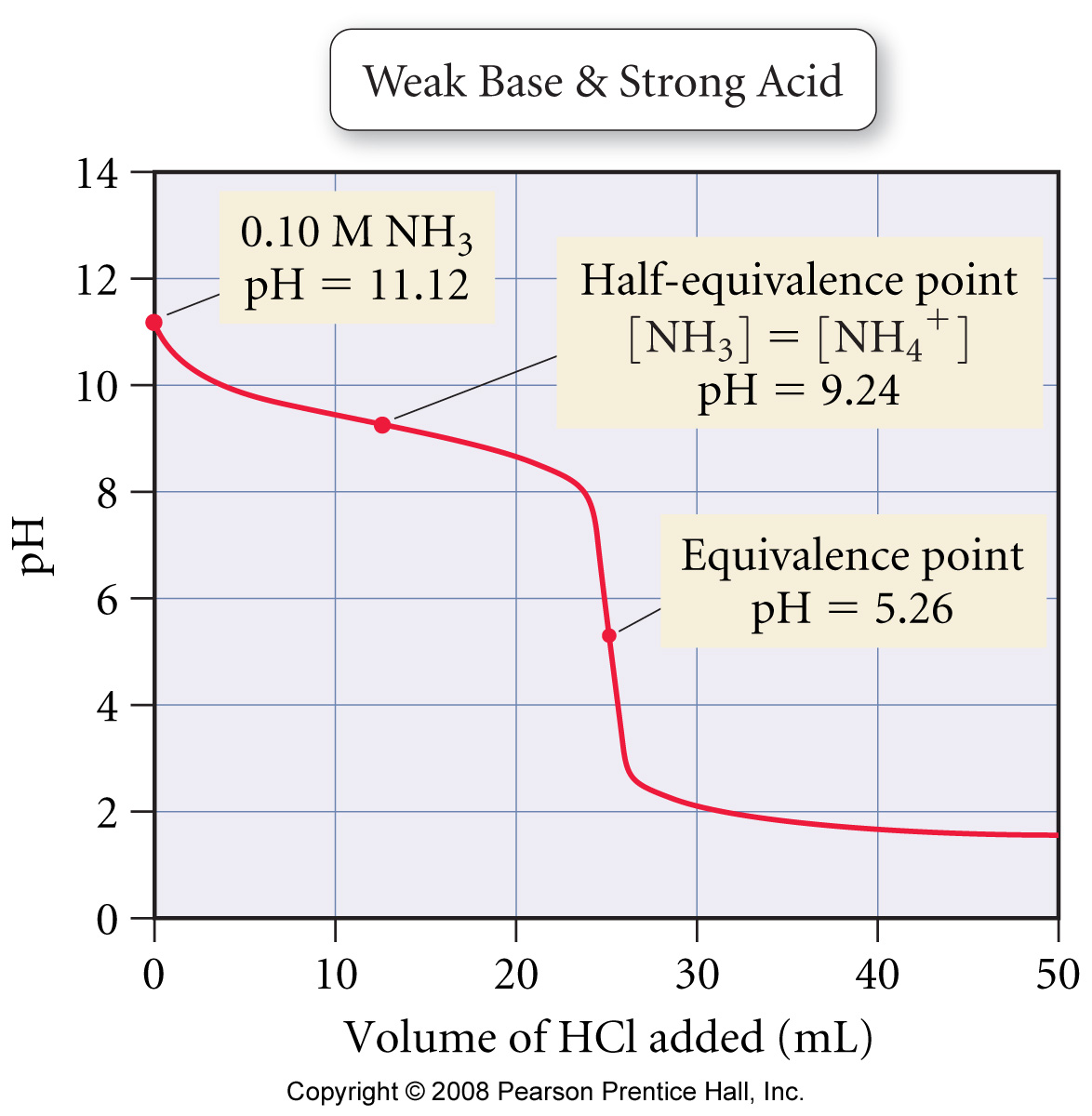 Tro, Chemistry: A Molecular Approach
41
Aqueous Ionic Equilibrium Example – Titration Curves: Weak Base-Strong Acid
20.00 mL of 	triethylamine, (CH3CH2)3N, is titrated with 0.1000 M HCl, which generated the titration curve:
At what pH does the equivalence point occur?
What is the initial concentration of triethylamine?
At what volume does the half-equivalence point occur?
What is the Kb of the base?
Identify the major species at the half-equivalence point, equivalence point, and three-halves equivalence point.
Aqueous Ionic Equilibrium Example – Titration Curves: Weak Base-Strong Acid
20.00 mL of 	triethylamine, (CH3CH2)3N,is titrated with 0.1000 M HCl, which generated the titration curve:
At what pH does the equivalence point occur?
What is the initial concentration of triethylamine?
At what volume does the half-equivalence point occur?
What is the Kb of the base?
Identify the major species at the half-equivalence point, equivalence point, and three-halves equivalence point.
What occurs in the titration of a polyprotic acid?
Titration of 25.0 mL of 0.100 M H2SO3 with 0.100 M NaOH
H2SO3 (aq) + OH- (aq)  HSO3- (aq) + H2O (l)
HSO3- (aq)  + OH- (aq)  SO32- (aq) + H2O (l)
Net Rxn: H2SO3 (aq) + 2 OH- (aq)  SO32- (aq) + 2 H2O (l)
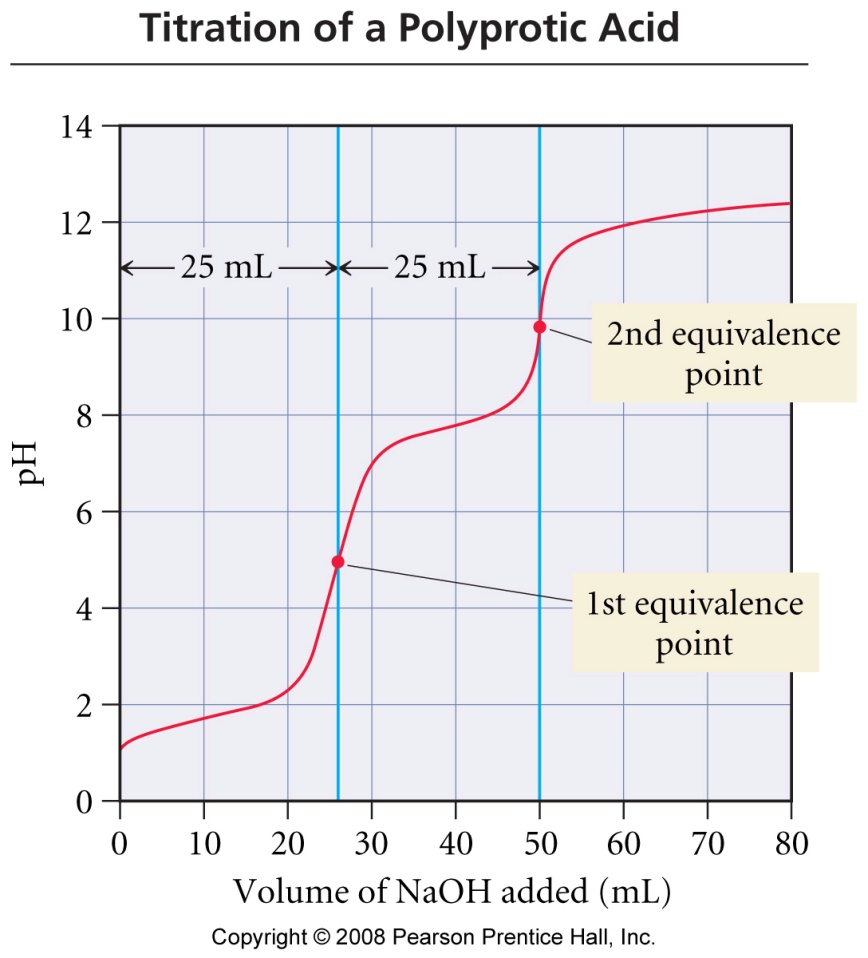 Tro, Chemistry: A Molecular Approach
44
How is pH monitored during a titration?
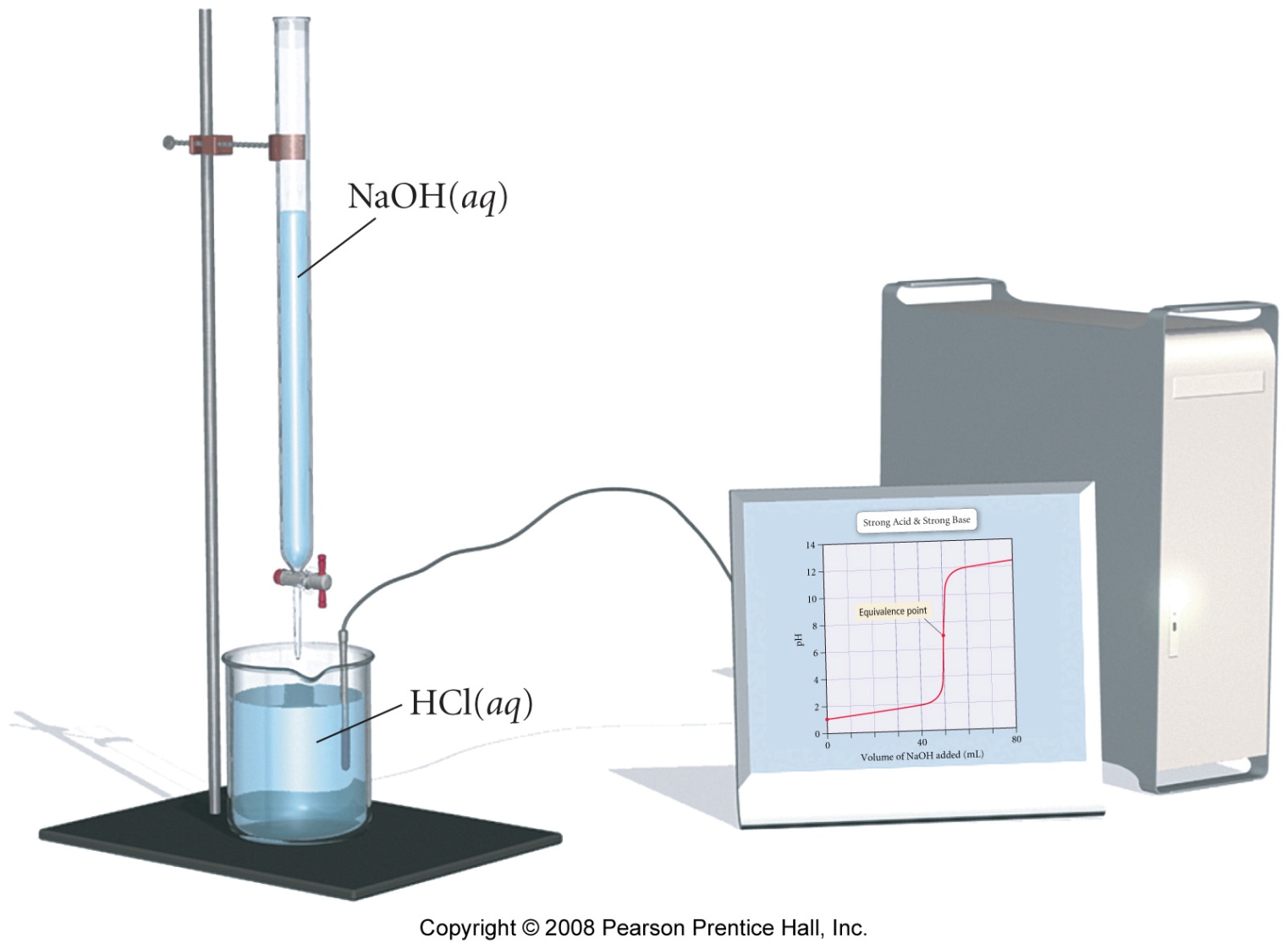 Tro, Chemistry: A Molecular Approach
45
Phenolphthalein
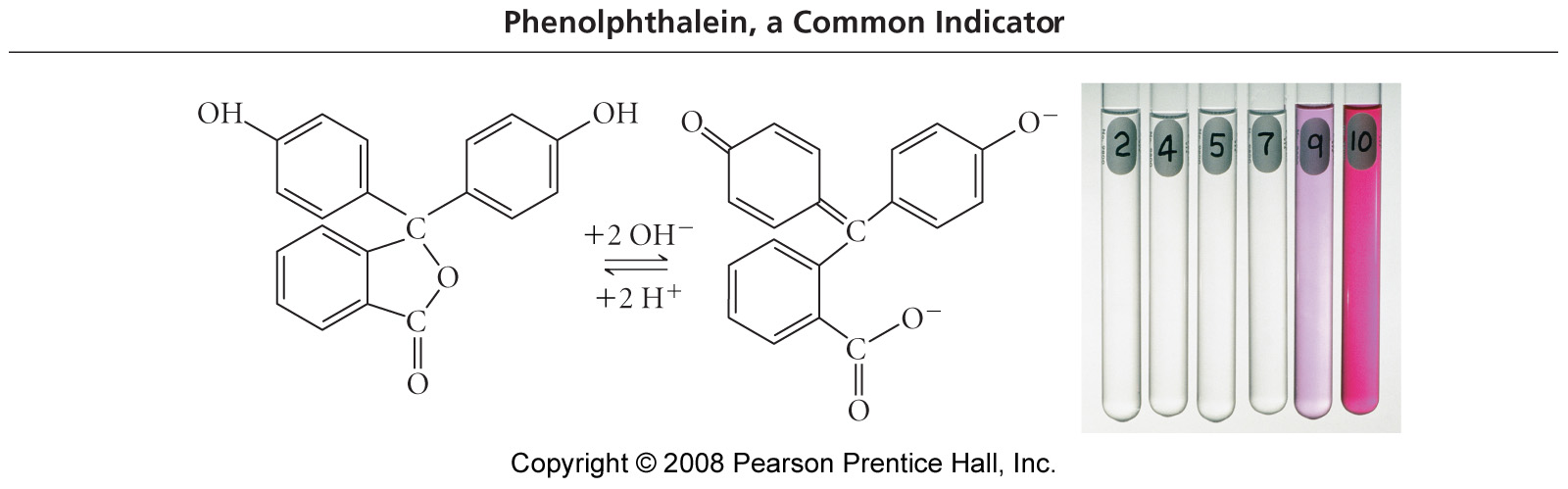 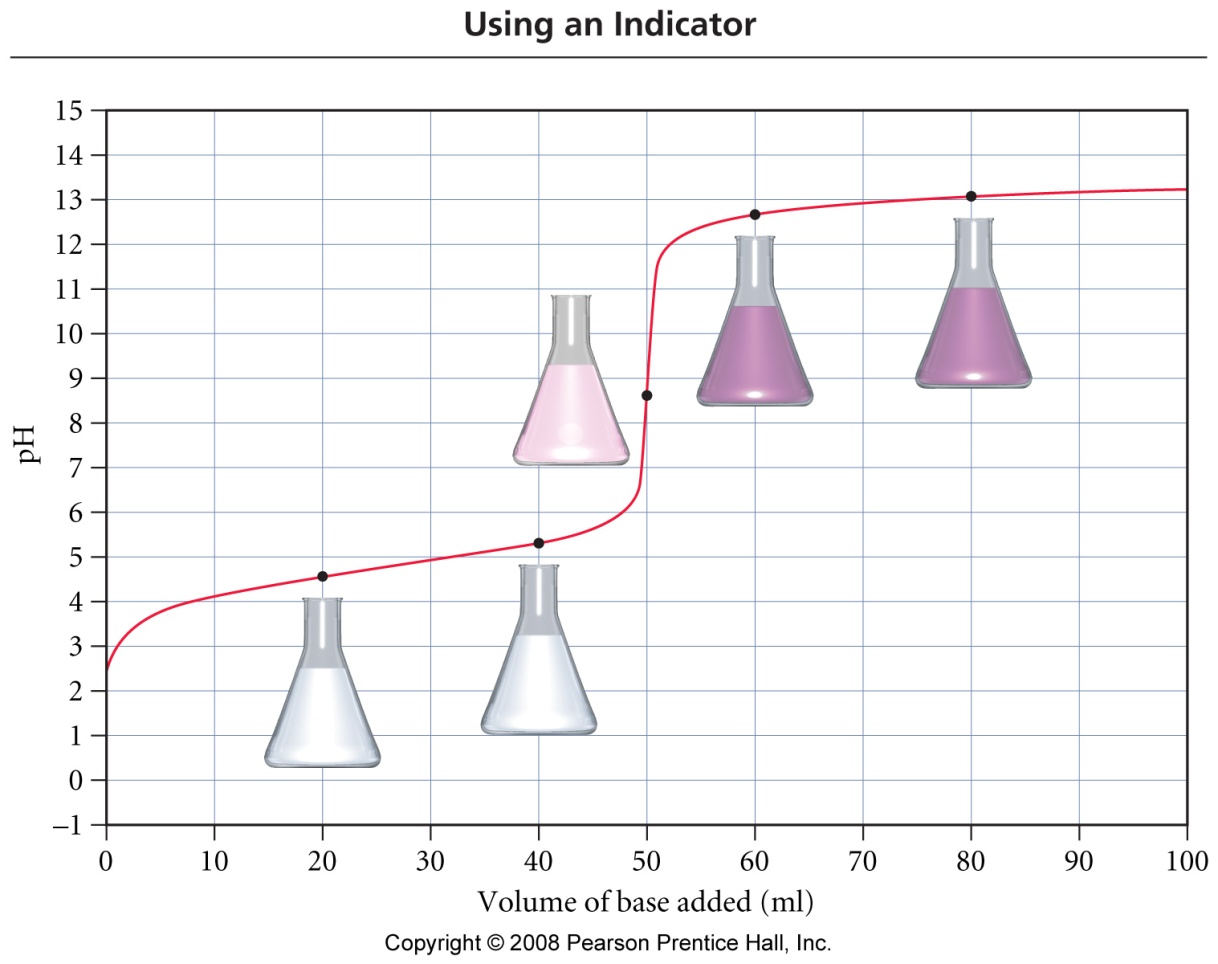 46
Methyl Red
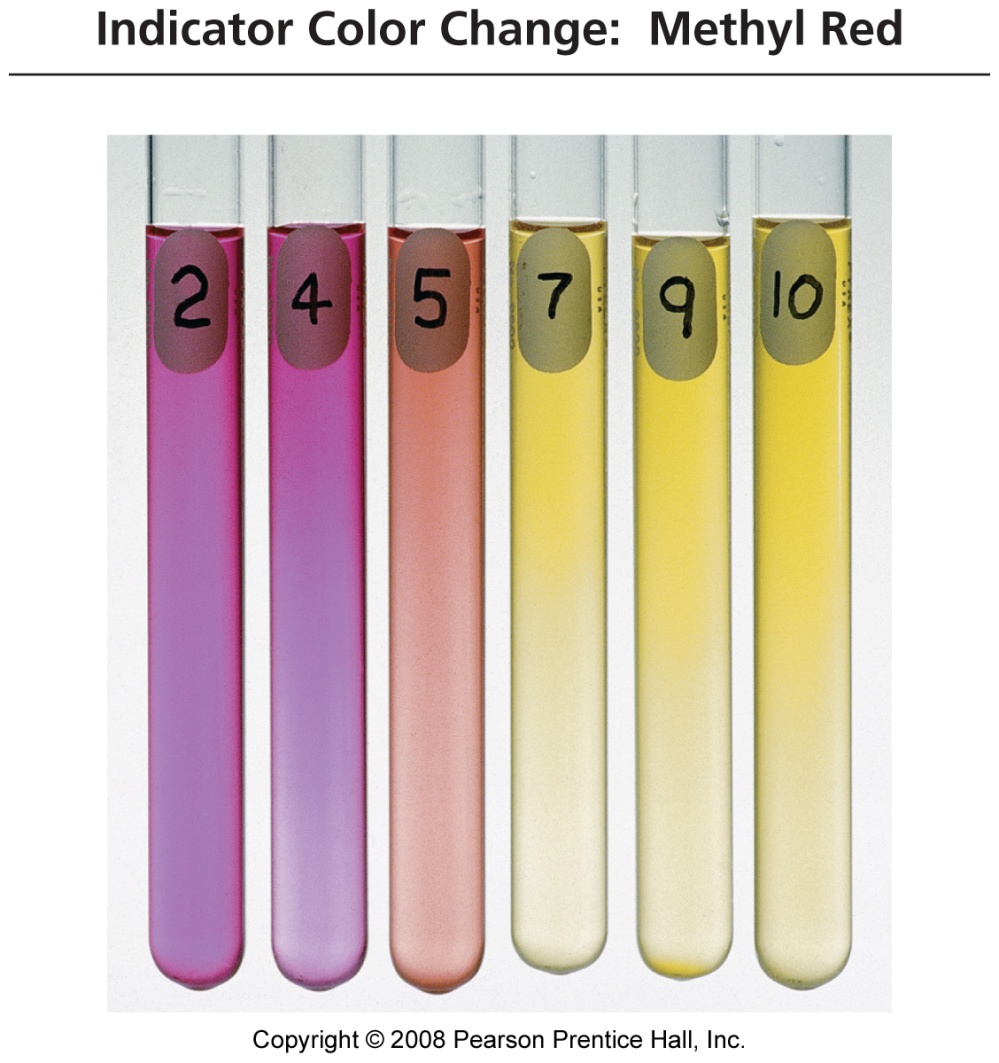 Tro, Chemistry: A Molecular Approach
47
Acid-Base Indicators
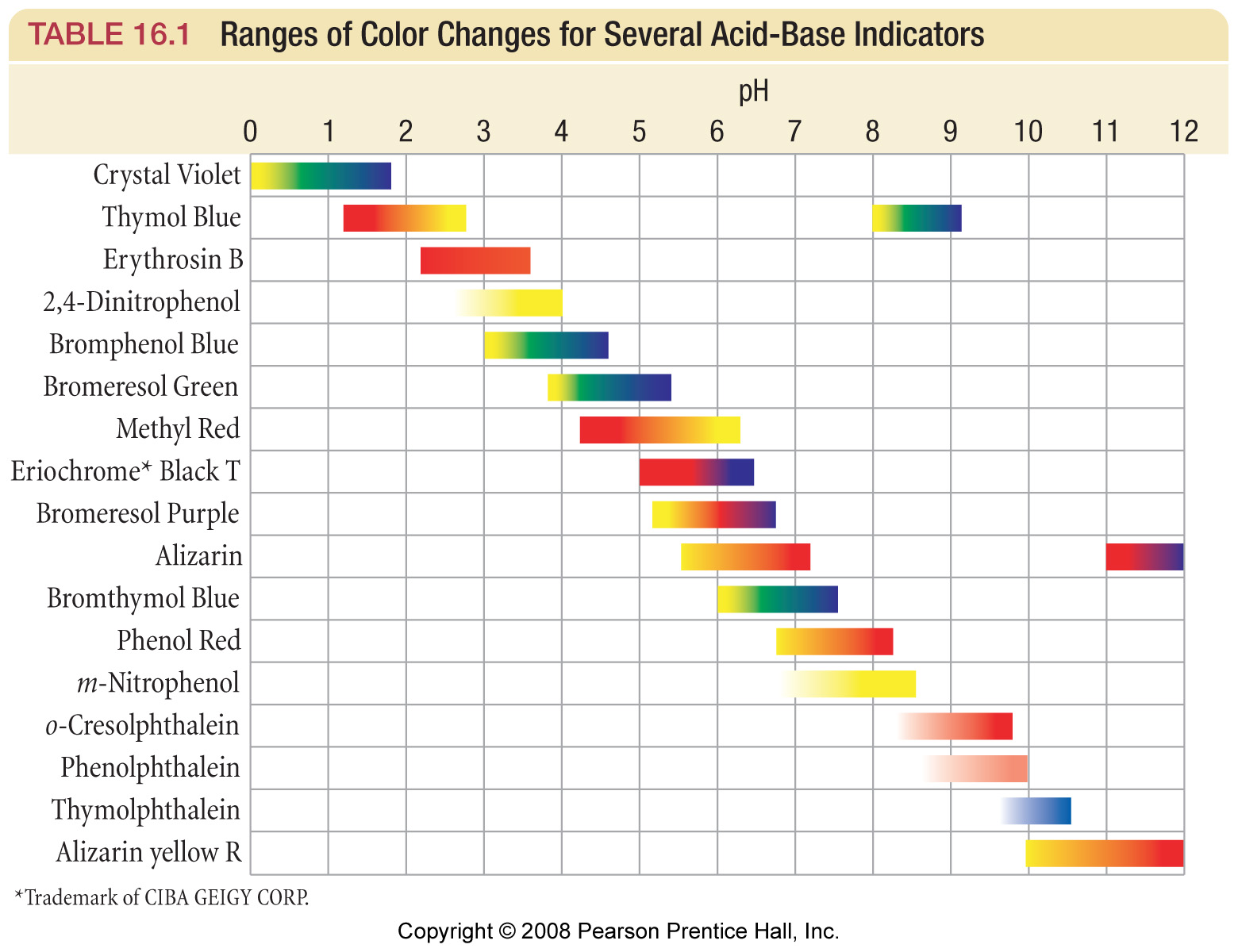 48
Aqueous Ionic Equilibrium Example – Indicator Color Change
Bromthymol blue, an indicator with a Ka value of 1.0 x 10-7, is yellow in its acid, HIn, form and blue in its base, In-, form.  Suppose that a few drops of this indicator is in a strongly acidic solution. If the solution is then titrated with sodium hydroxide, at what pH will the indicator color change first be visible?
What is a saturated solution?
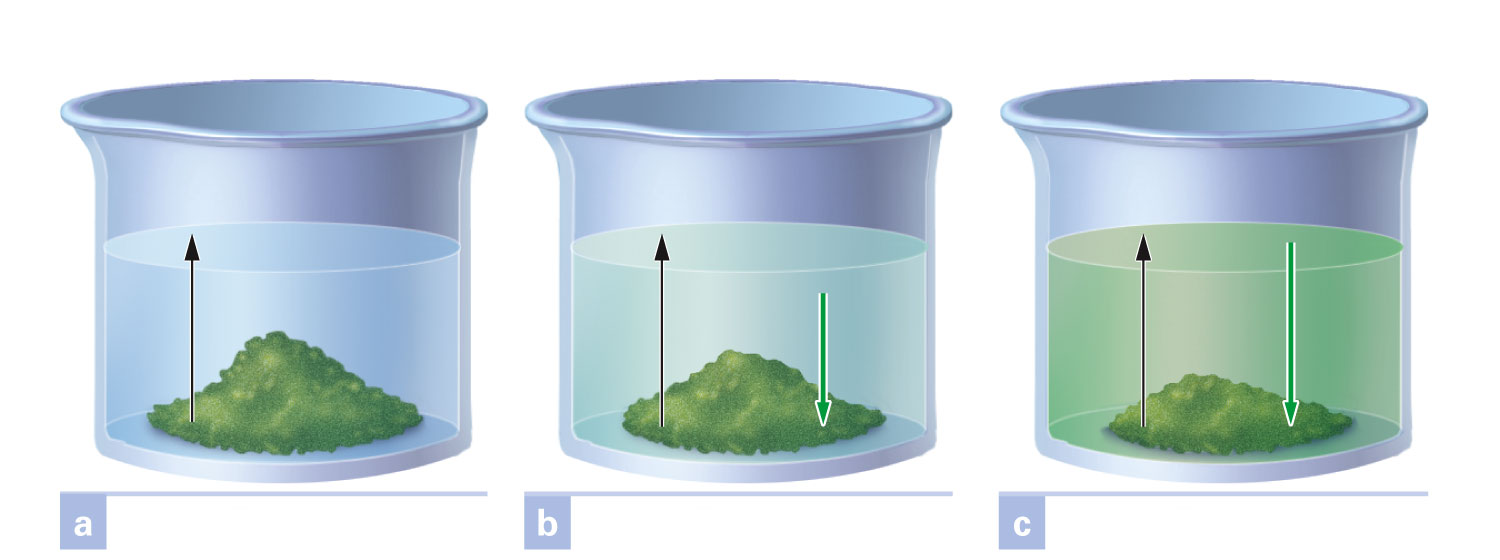 Figure 16-7 p480
[Speaker Notes: Figure 16.7 Development of equilibrium in forming a saturated solution. If temperature is held constant, the rate of dissolving per unit of solute surface area is constant. This is shown by the equal length black arrows in the three views. The crystallization rate per unit of surface area increases as the solution concentration at the surface increases. In (a), when dissolving has just begun, solution concentration is zero, and the crystallization rate is zero. In (b) the solution con-centration has risen to yield a crystallization rate above zero, but less than the dissolving rate. This is shown by the different length arrows. Concentration continues to increase until (c), when the crystallization rate has become equal to the dissolving rate. Equilibrium has been reached, and the solution is saturated.]
What are the three types of solutions?
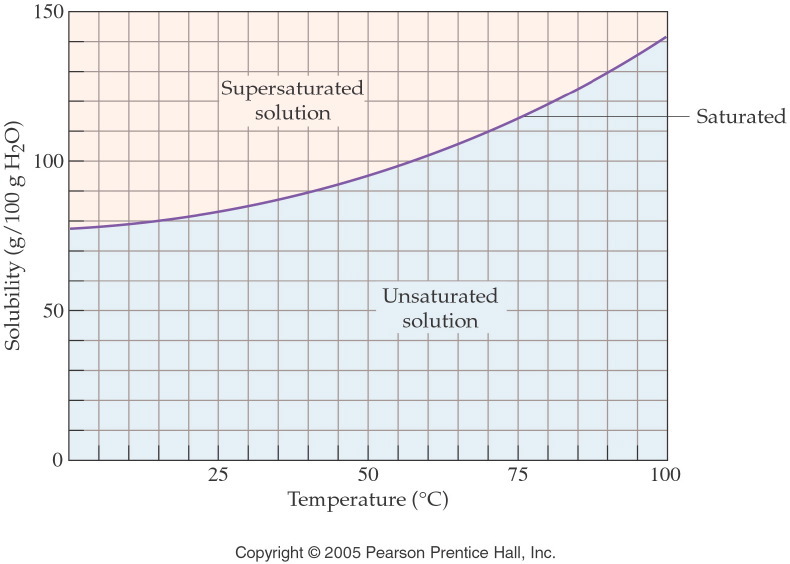 How are solubility and temperature related?
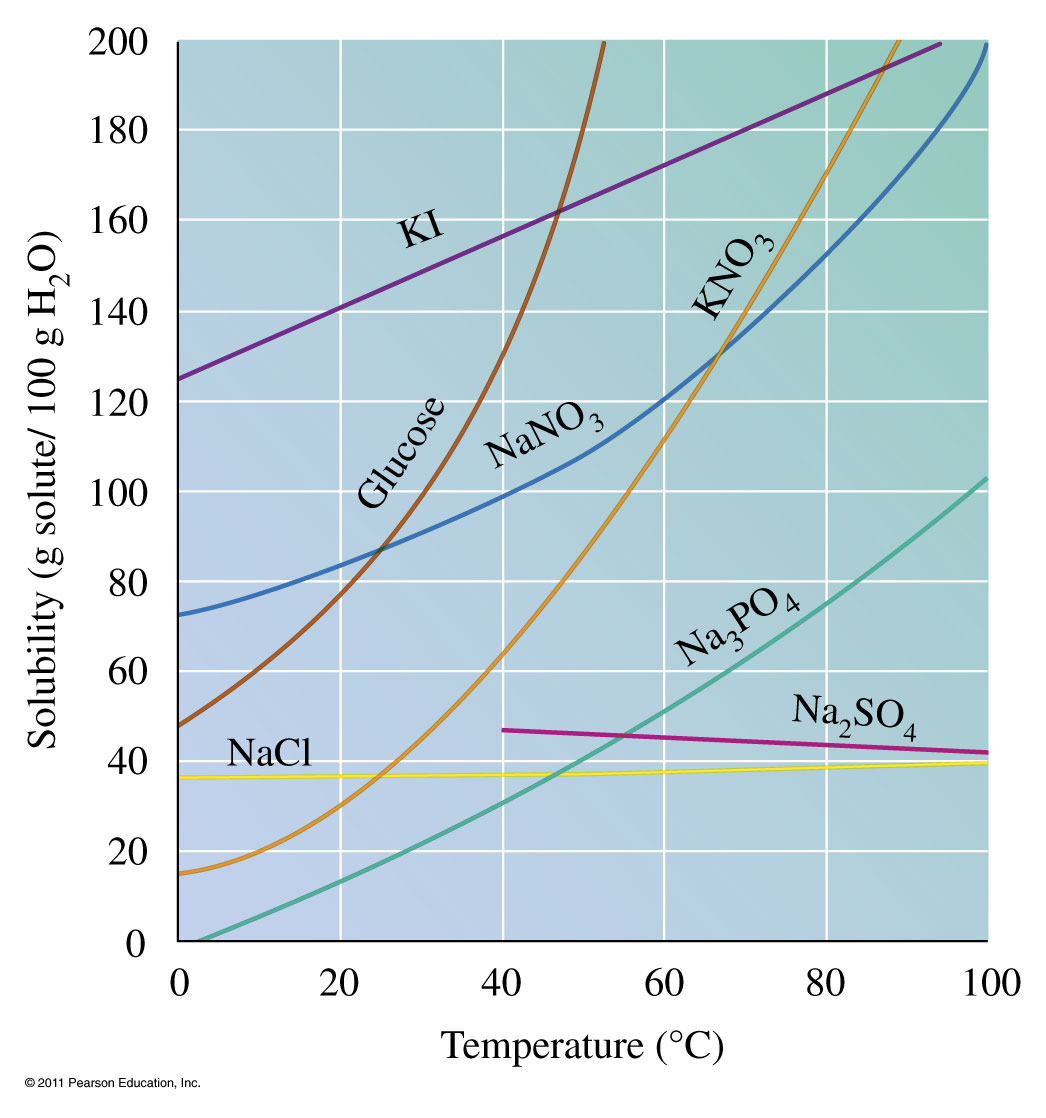 How are solubility and temperature related?
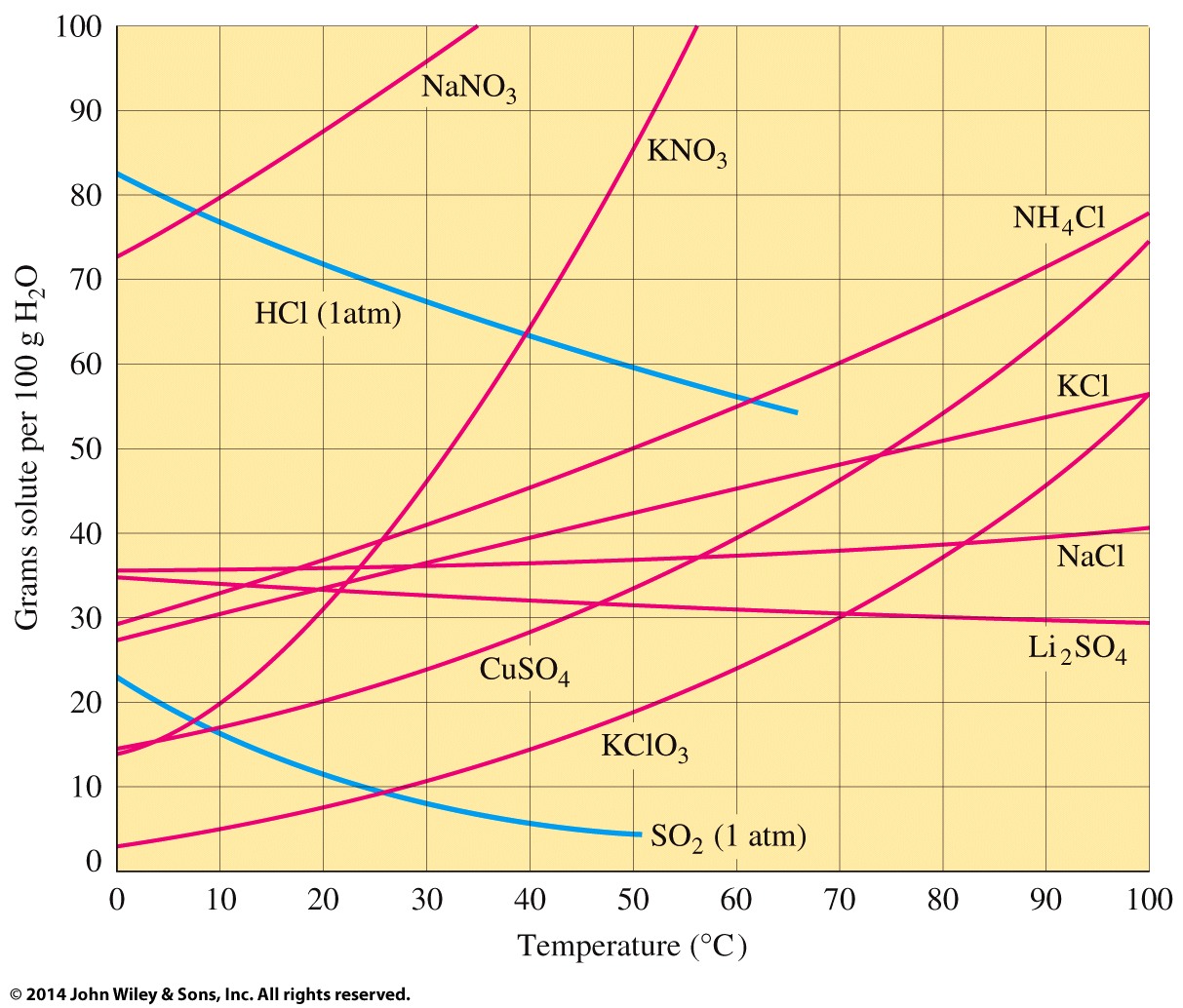 How does the solubility of a solid change with increasing temperature?
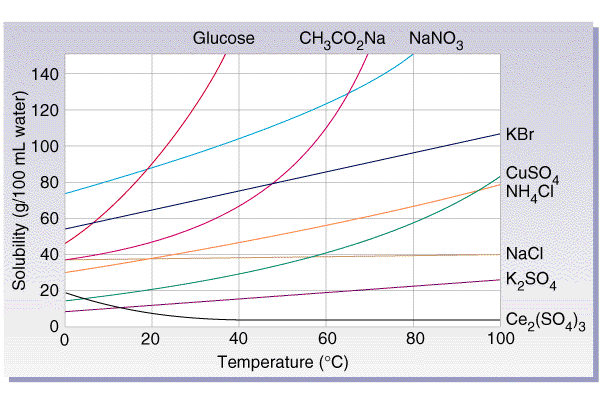 How does gas solubility change with increasing temperature?
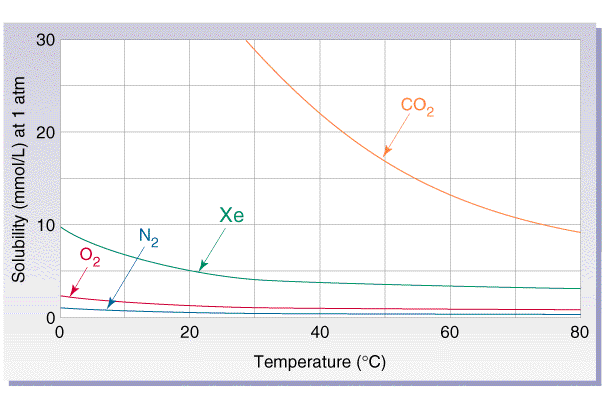 What happens to a supersaturated solution if more solute is added?
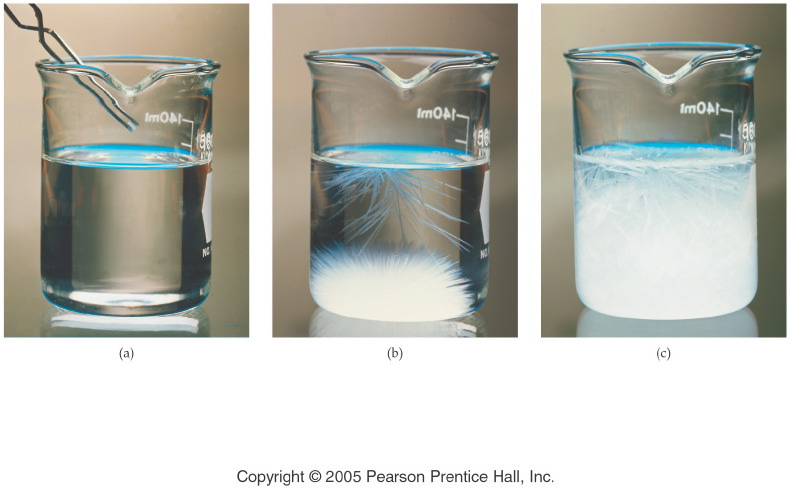 [Speaker Notes: Figure: 14-06-01UN

Title:
Illustration of Supersaturation

Caption:
(a) A single crystal of sodium acetate, NaC2H3O2, is dropped into a supersaturated solution, (b) the small crystal causes extensive crystallization, and eventually, (c) the solute forms a solid mass of NaC2H3O2.  

Notes:
Any remaining sodium acetate solution in the beaker is saturated.]
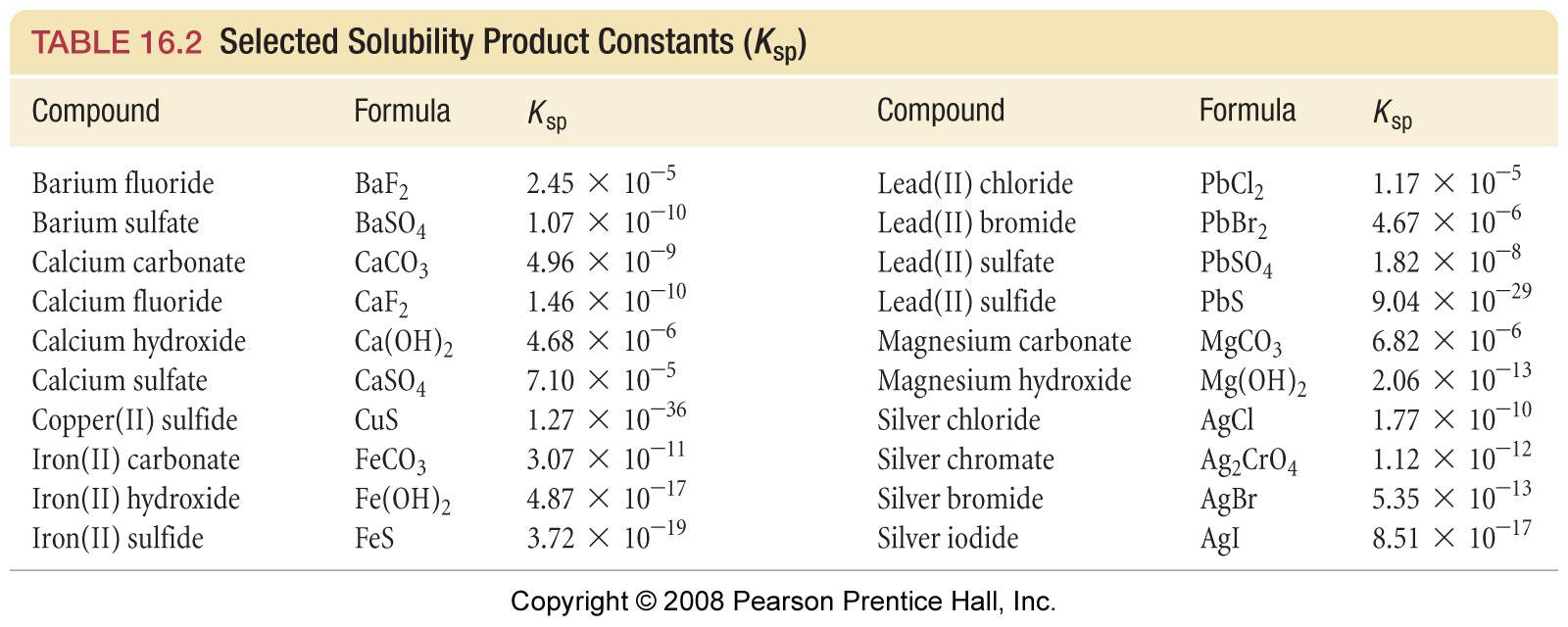 Tro, Chemistry: A Molecular Approach
57
Aqueous Ionic Equilibrium Example – Solubility Equilibria
Copper(I) bromide has a measured solubility of 	2.0 x 10-4 M at 25 ˚C. Calculate the solubility product, Ksp, value.
How does a common ion effect solubility?
[Speaker Notes: What happens to the extent of ionization when a solution of the salt of the conjugate base of a weak acid is added to a solution of a weak acid?
Le Chatelier’s Principle]
Aqueous Ionic Equilibrium Example – Solubility Equilibria
Calculate the solubility product, Ksp, value of bismuth(III) sulfide, Bi2S3, which has a solubility of 1.0 x 10-15 M at 25 ˚C.
Aqueous Ionic Equilibrium Example – Solubility Equilibria
The solubility product, Ksp, for copper(II) iodate is  
	1.4 x 10-7 M3 at 25 ˚C. Calculate the solubility of copper(II) iodate at this temperature.
Aqueous Ionic Equilibrium Example – Solubility Equilibria and Titration
A saturated solution of lead(II) hydroxide is filtered and 50.00 mL of this solution is titrated with 2.550 x 10-5 M hydrochloric acid. The volume required to reach the equivalence 	point of this solution is 26.24 mL. 
Calculate the concentration of lead(II) and hydroxide ions. 
Determine the solubility product, Ksp, of this saturated solution.
Aqueous Ionic Equilibrium Example – Molar Solubility
Rank the following salts from most soluble to least soluble given:
		AgI (s) 		Ksp = 1.5 x 10-16   
		CuI (s) 		Ksp = 5.0 x 10-12
		CaSO4 (s) 	Ksp = 6.1 x 10-5
Aqueous Ionic Equilibrium Example – Molar Solubility
Rank the following salts from most soluble to least soluble given:
		CuS (s) 		Ksp = 8.5 x 10-45   
		Ag2S (s) 	Ksp = 1.6 x 10-49
		Bi2S3 (s) 	Ksp = 1.1 x 10-73
Aqueous Ionic Equilibrium Example – Common Ions and Solubility
Silver chromate has a Ksp = 9.0 x 10-12:
find the solubility of silver chromate;
find the solubility of silver chromate in a 0.100 M solution of silver nitrate.
Aqueous Ionic Equilibrium Example – Common Ions and Solubility
Calcium fluoride has a Ksp = 4.0 x 10-11: 
calculate the solubility of calcium fluoride;
calculate the solubility of calcium fluoride in a 0.0250 M solution of sodium fluoride.
Aqueous Ionic EquilibriumExample – Common Ion and pH
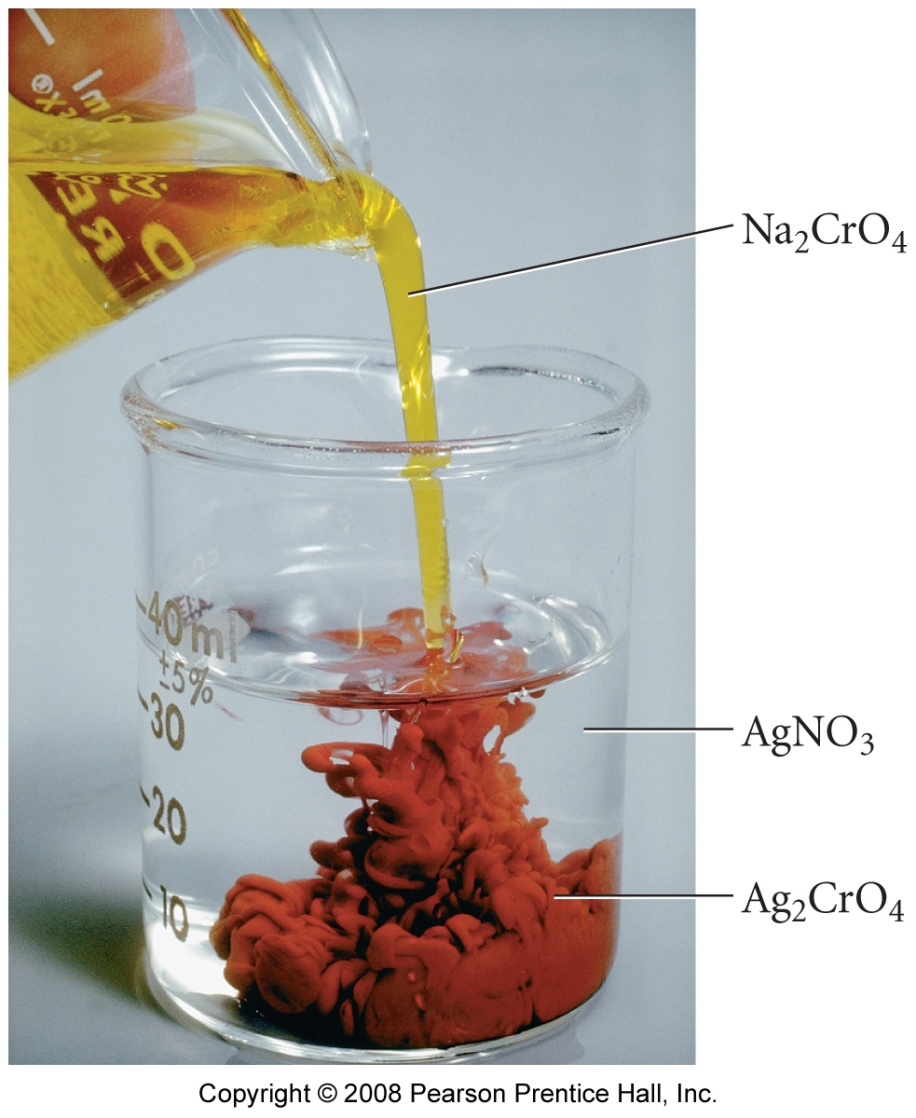 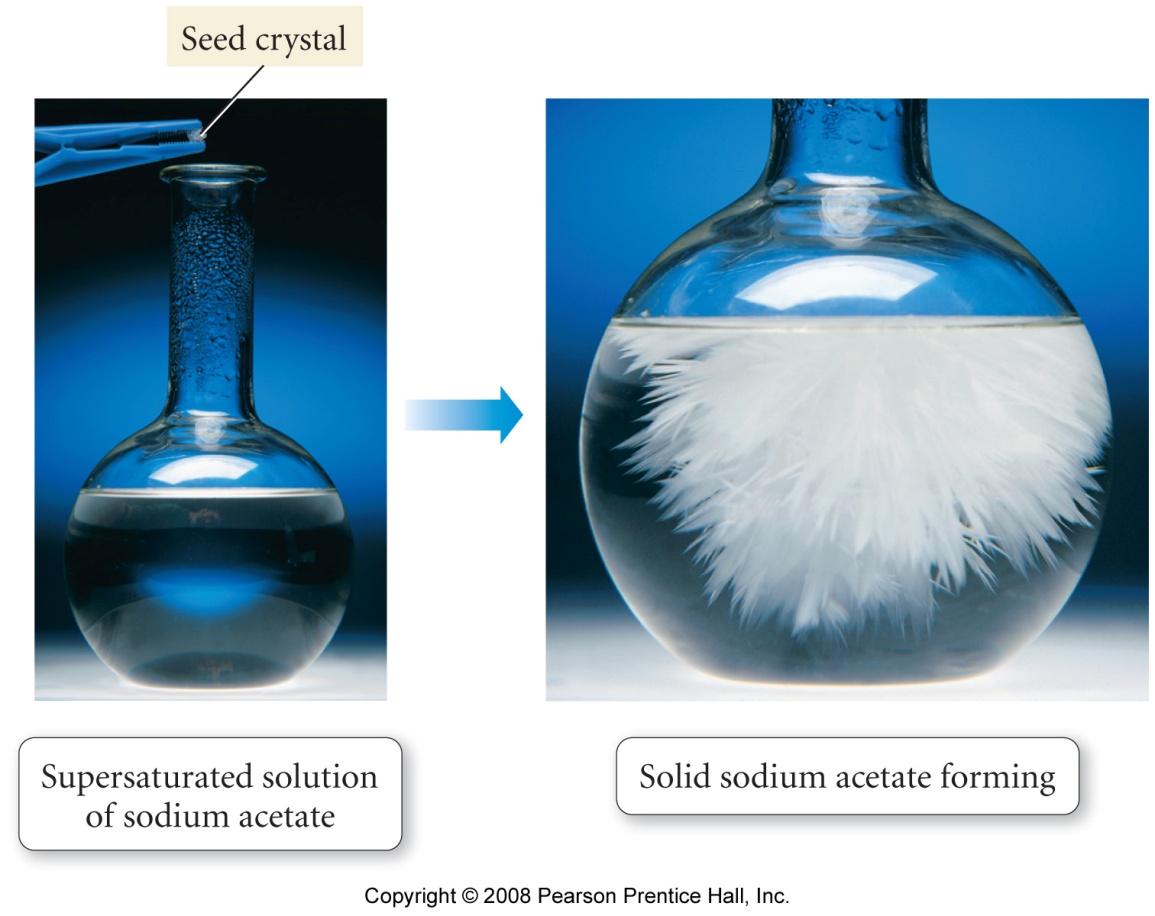 a supersaturated solution will precipitate if a seed crystal is added
precipitation occurs if Q > Ksp
Tro, Chemistry: A Molecular Approach
68
Aqueous Ionic Equilibrium Example – Precipitation
A solution is prepared by adding 750.0 mL of 	4.00 x 10-3 M cerium(III) nitrate to 300.0 mL of 	2.00 x 10-2 M potassium iodate.  Will the cerium(III) iodate 
	(Ksp = 1.9 x 10-10) precipitate	from this solution?
Aqueous Ionic Equilibrium Example – Precipitation
Calculate the equilibrium concentrations of lead(II) and iodide ions after 100.0 mL of 0.0500 	M lead(II) nitrate and 200.0 mL of 0.100 M sodium iodide solutions are mixed. Ksp of lead(II) 	iodide is 
	1.4 x 10-8.
Formation Constants
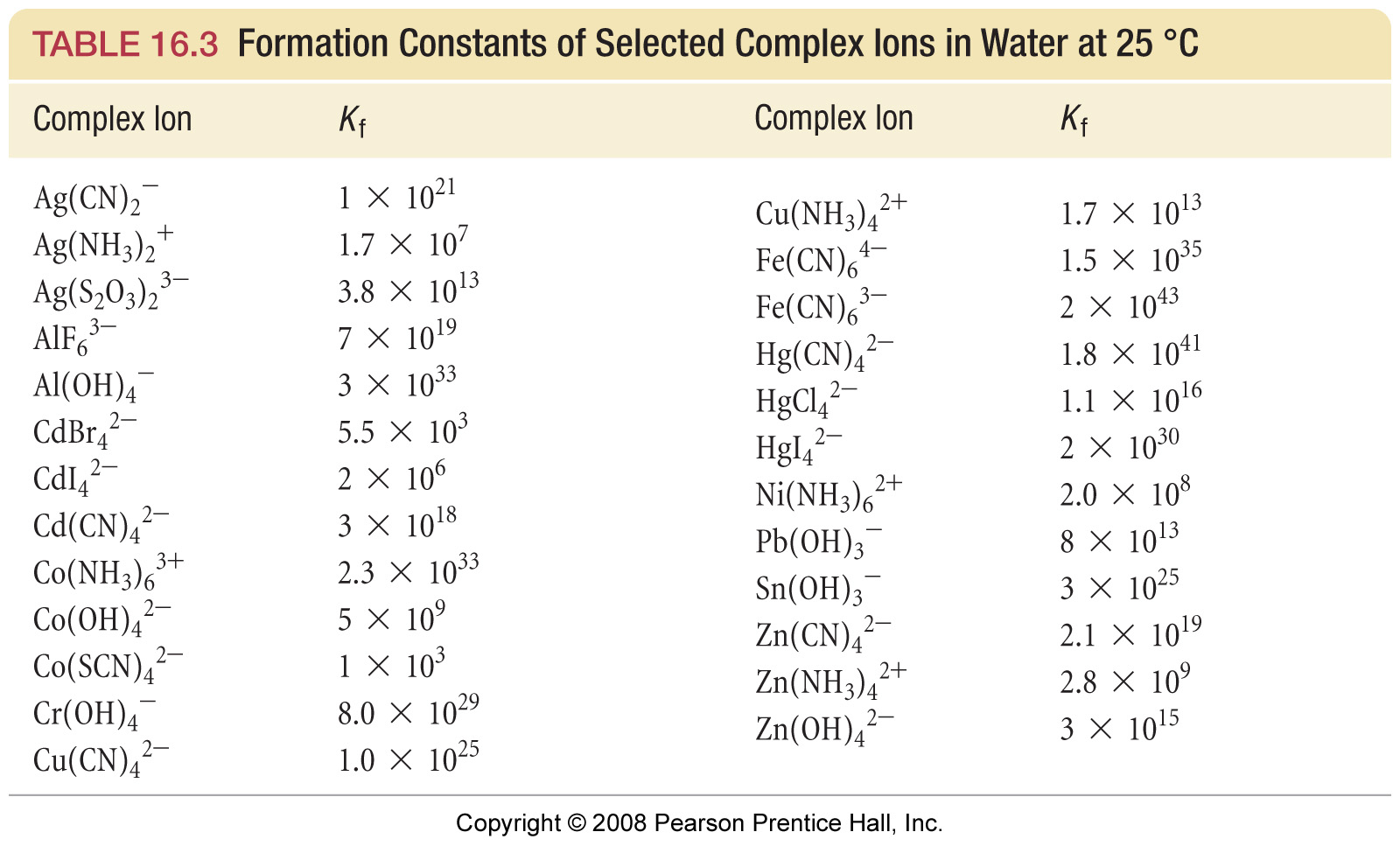 Tro, Chemistry: A Molecular Approach
71
Aqueous Ionic Equilibrium Example – Complex Ions
Consider a solution prepared by mixing 100.0 mL of 2.0 M ammonia (Kb = 1.8 x 10-5) with 100.0 mL	of 0.0010 M silver nitrate.   
What reactions occur in the solution?
What are the equilibrium concentrations of Ag+, Ag(NH3)+, and Ag(NH3)2+? Where K1 = 2.1 x 103 and K2 = 8.2 x 103. 
What is the total dissolved silver in the solution?
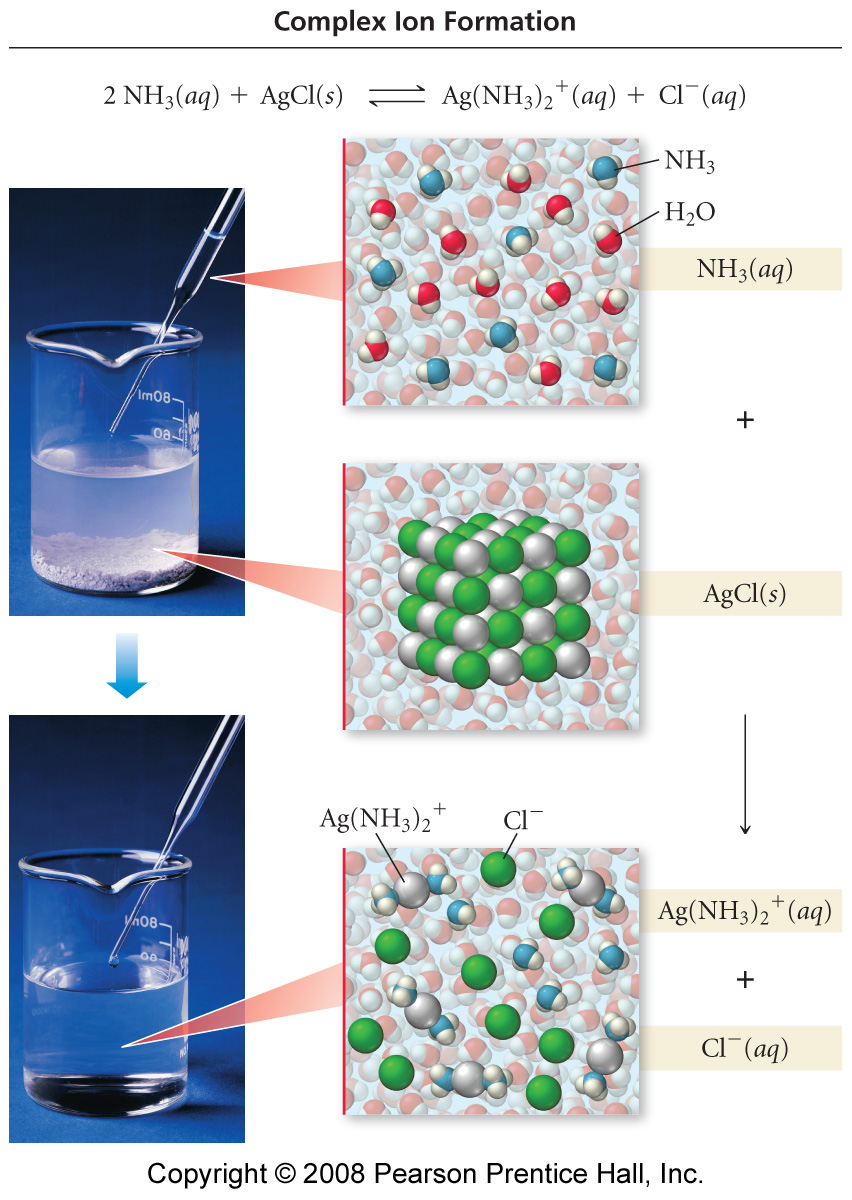 73
Aqueous Ionic Equilibrium Example – Complex Ions
Consider the solubility of silver chloride 
		(Ksp = 1.8 x 10-10).   
	a.	What is the solubility of silver chloride? 
	b.	What is the solubility of silver chloride in 10.0 M 	ammonia? K1 = 2.1 x 103 and K2 = 8.2 x 103  for 	the complex ion formation of Ag(NH3)2+. Recall 	from the previous problem K = 3.1 x 10-3.
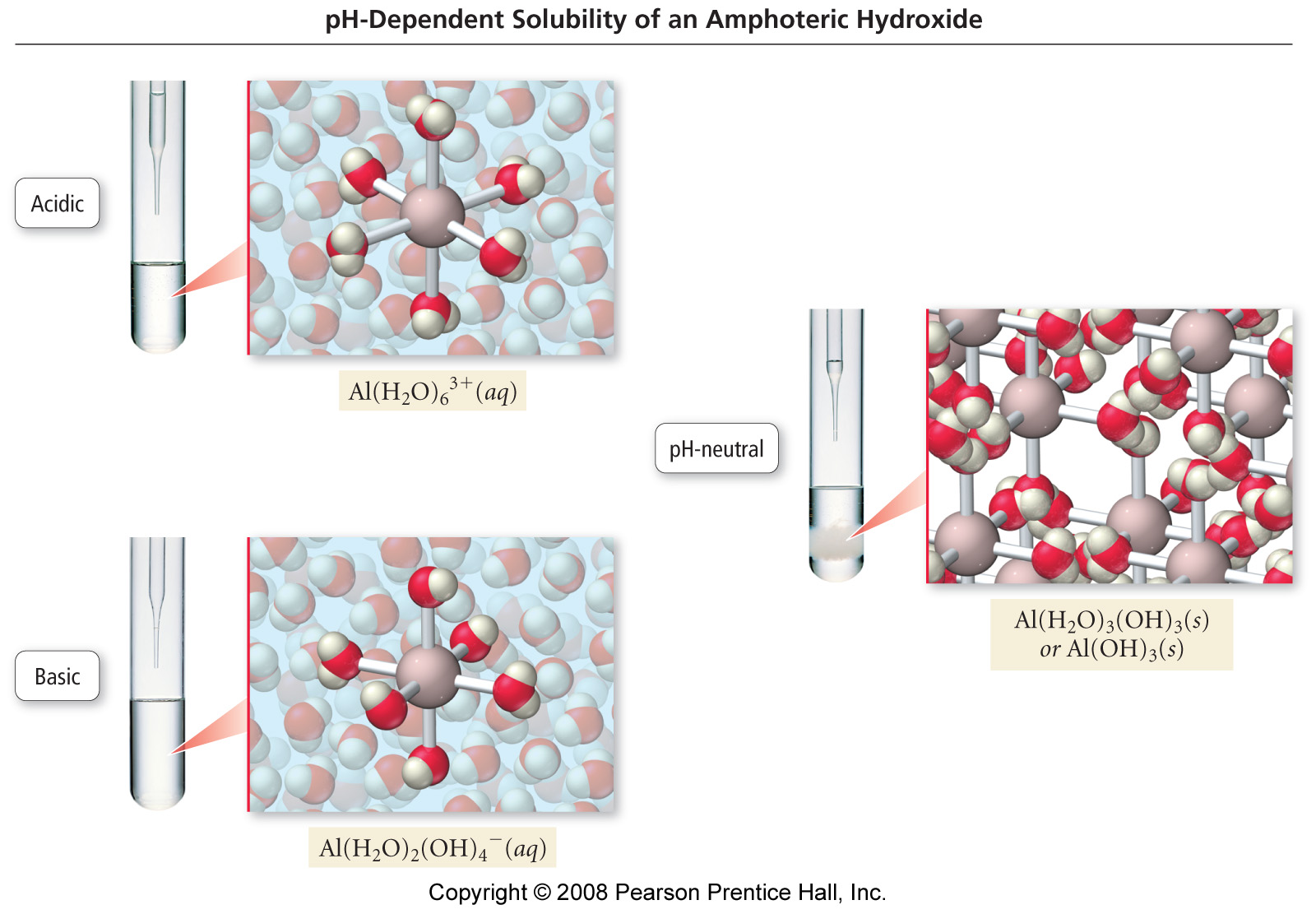 Tro, Chemistry: A Molecular Approach
75
What is qualitative analysis?
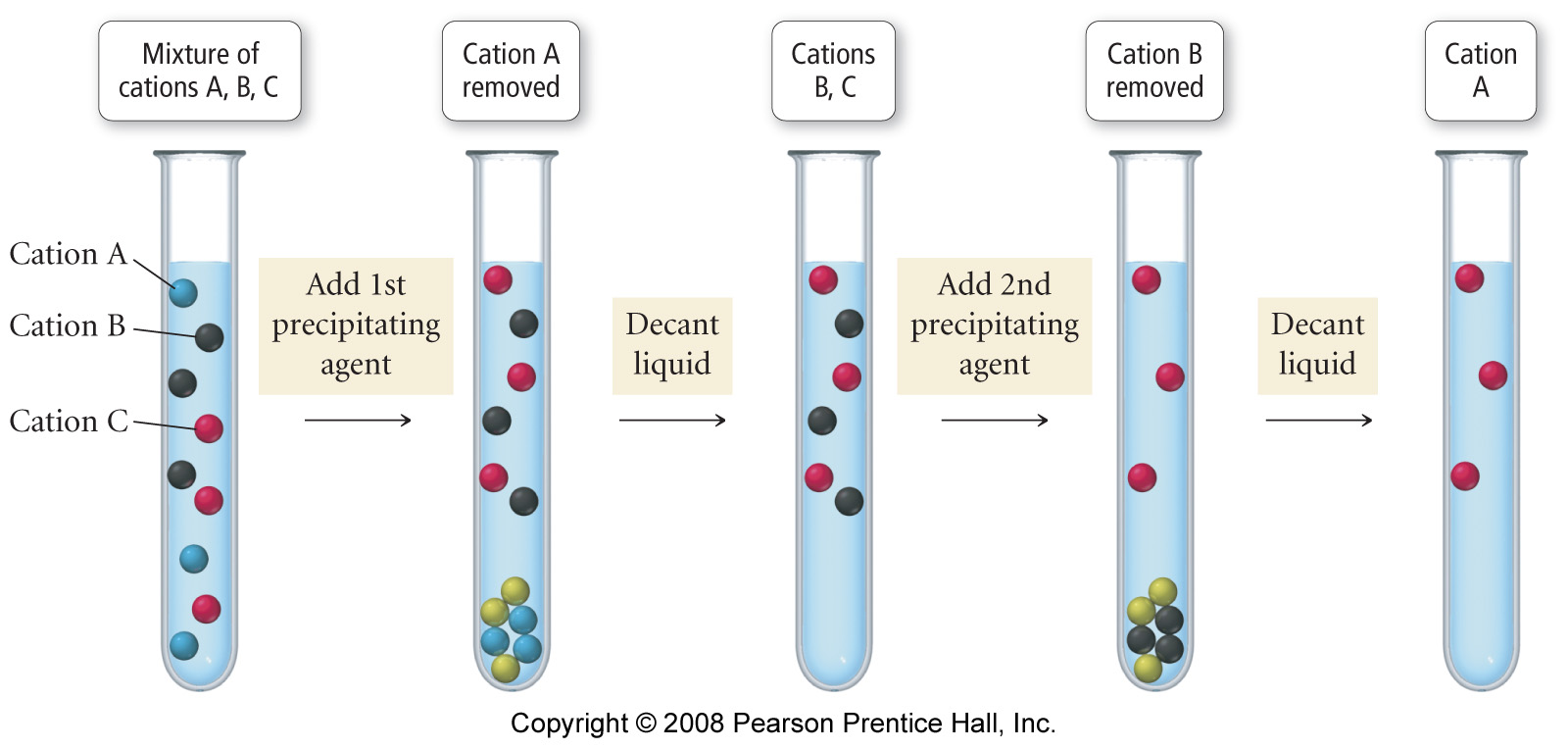 Tro, Chemistry: A Molecular Approach
76
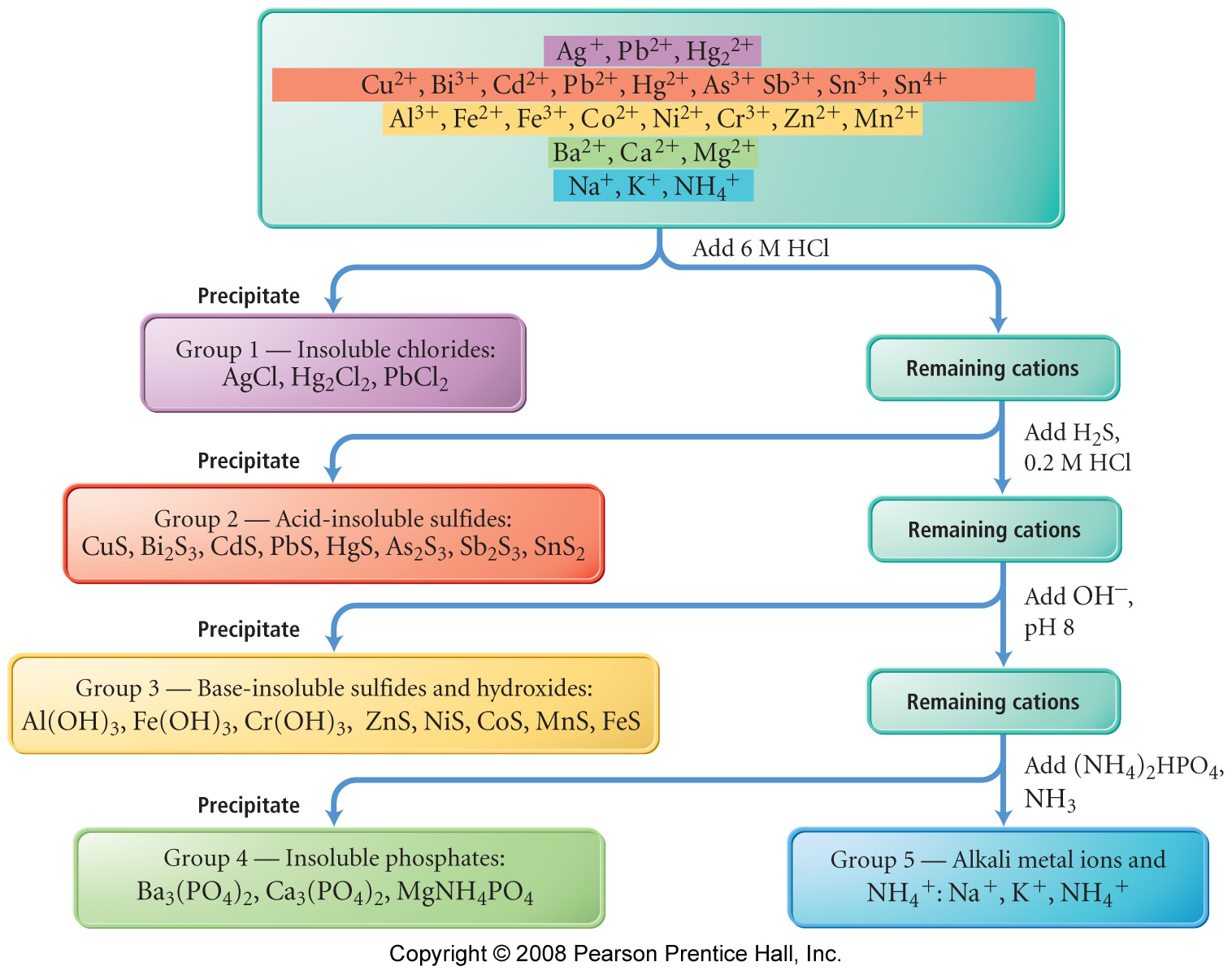 77